Chapter 32
Maxwell’s Equations
Electromagnetic Waves
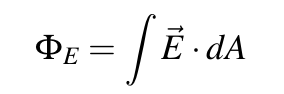 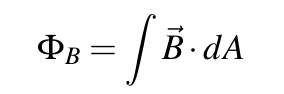 Maxwell’s Equations
Describe EVERYTHING in Electromagnetism
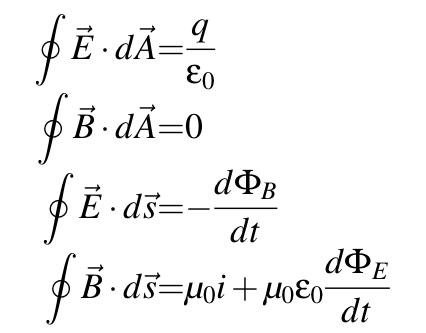 [Speaker Notes: \oint \vec E\cdot d \vec A &=& \frac{q}{\epsilon_0} \\ \oint \vec B\cdot d \vec A &=& 0 \\ \oint \vec E\cdot d \vec s &=& -\frac{d\Phi_B}{dt} \\ \oint \vec B\cdot d \vec s &=& \mu_0 i+\mu_0 \epsilon_0 \frac{d\Phi_E}{dt}

\Phi_E=\int \vec{E} \cdot dA]
Gauss’ Law (Electric)
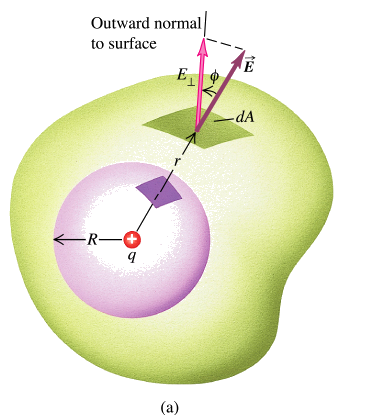 Gauss’ Law (Magnetic)
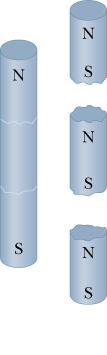 No magnetic monopole exists
Faraday’s Law
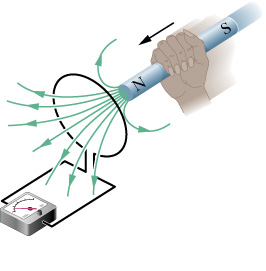 Ampere-Maxwell law
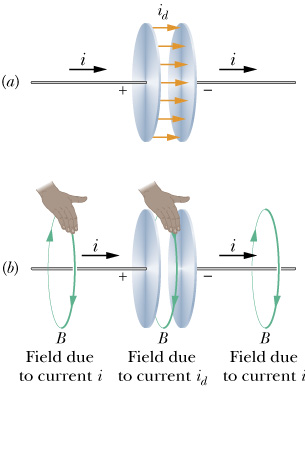 Displacement Current
Rewriting the EQN
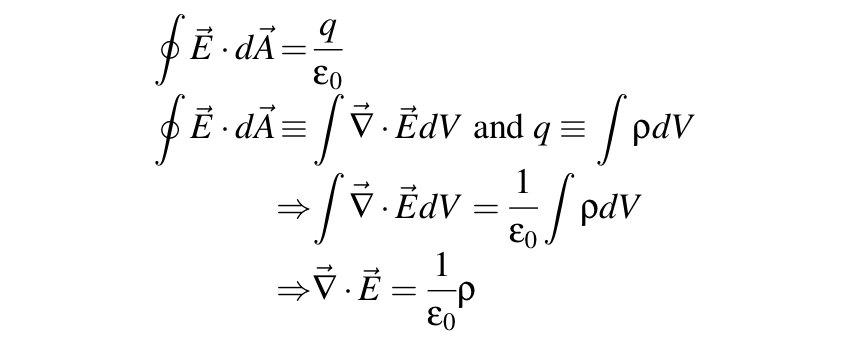 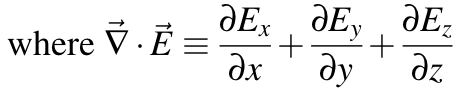 [Speaker Notes: \oint \vec E\cdot d \vec A &=& \frac{q}{\epsilon_0}  \\
\oint \vec E\cdot d \vec A &\equiv& \int \vec \nabla \cdot  \vec Ed V \textrm{ and } q\equiv\int \rho dV \\
&\Rightarrow& \int \vec \nabla \cdot  \vec Ed V = \frac{1}{\epsilon_0} \int \rho dV \\
&\Rightarrow& \vec \nabla \cdot  \vec E = \frac{1}{\epsilon_0} \rho]
Another equation
Maxwell’s equations(second version)
[Speaker Notes: \vec \nabla \cdot \vec{E} &=& \rho/ \epsilon_0 \\ \vec \nabla \cdot \vec{B} &=& 0 \\ \vec \nabla \times \vec E &=& -\frac{\partial \vec E}{\partial t} \\ \vec \nabla \times \vec B &=& \mu_0 i + \mu_0 \epsilon_0 \frac{\partial \vec B}{\partial t} 

\textrm{Displacement current density: }\\
\vec j_d=\epsilon_0 \frac{\partial \vec E}{\partial t} \\
\Rightarrow \vec \nabla \times \vec B &=& \mu_0 \vec j + \mu_0 \vec j_d=\mu_0(\vec j+\vec j_d)]
Maxwell’s Equation(Two Versions)
Electromagnetic Wave
E
Light is represented by fluctuations in the magnetic and electric field called electromagnetic waves. EM wave is a consequence of the Maxwell’s Equation.
B
Basic Facts about EM waves in vacuum
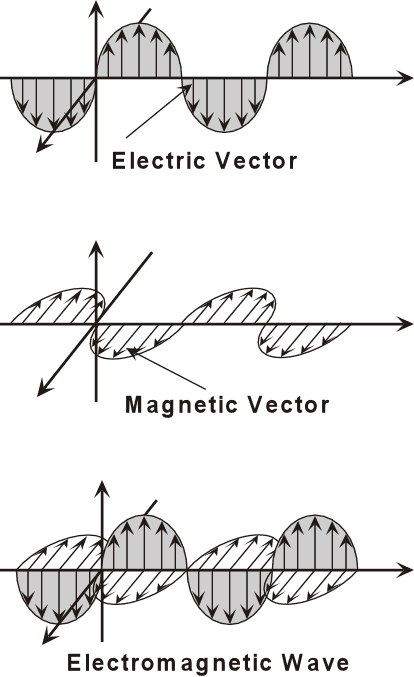 Always travels at exactly the speed of light c.
E and B are always perpendicular.
E×B gives the direction of the wave.
|E|=|cB|
Two independent direction of polarization (later)
The electromagnetic spectrum
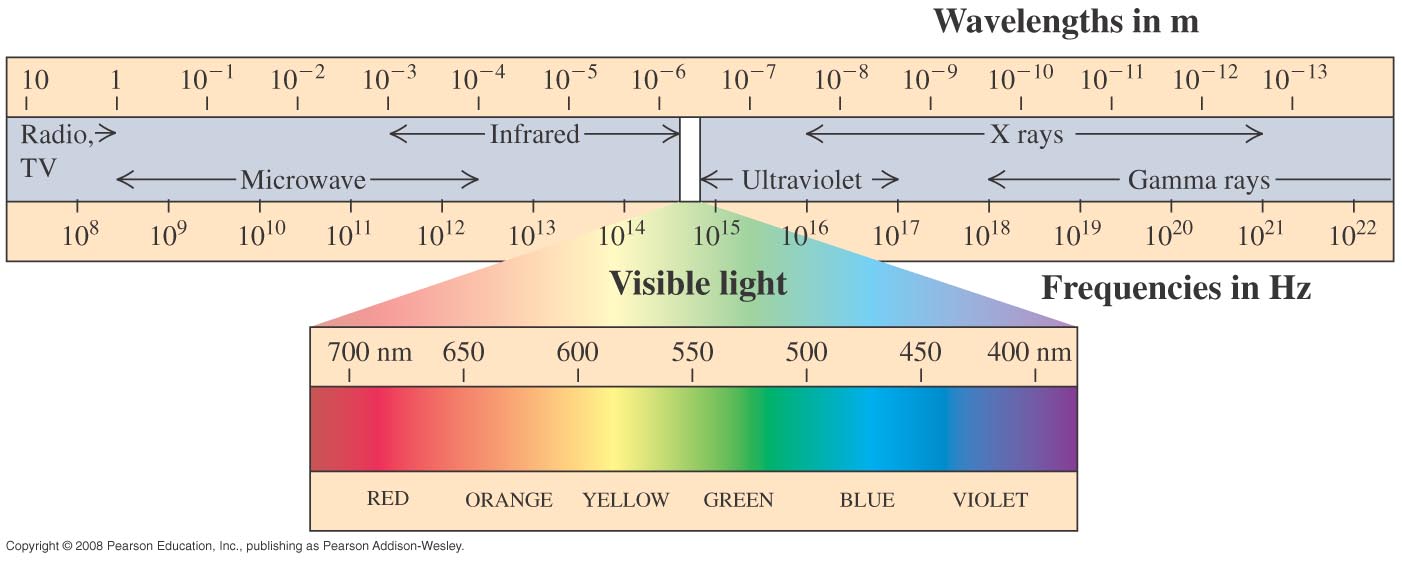 Why do we see colors?
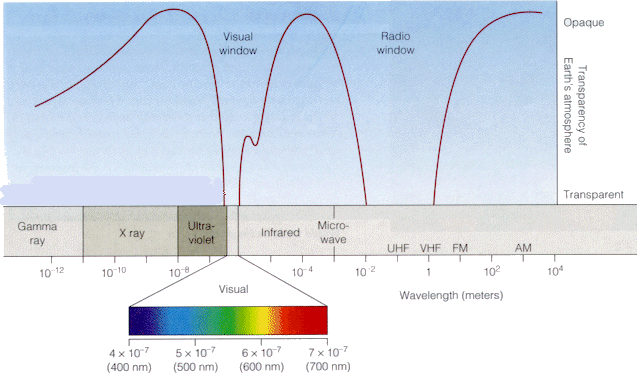 Deriving EM waves in vacuum
Question
This is precisely the speed of light! Conclusive proof that light is a kind of EM wave.
Bible?
And God said, 
Let there be light,
and there was light.
- Genesis 1:3
The Dual Nature of Light(Quantum Mechanics)
Sometimes waves 

Sometimes particles (photons)
How to produce EM waves
Acceleration of charges
Electrons jumping in energy levels in atoms
Changing energy levels in molecules